Time MeetingMay 21, 2013
Agenda

Safety 
Schedule
Machine and system reports
05/21/2013
Time Meeting, Run 13
1
Safety and training
Ed Lessard
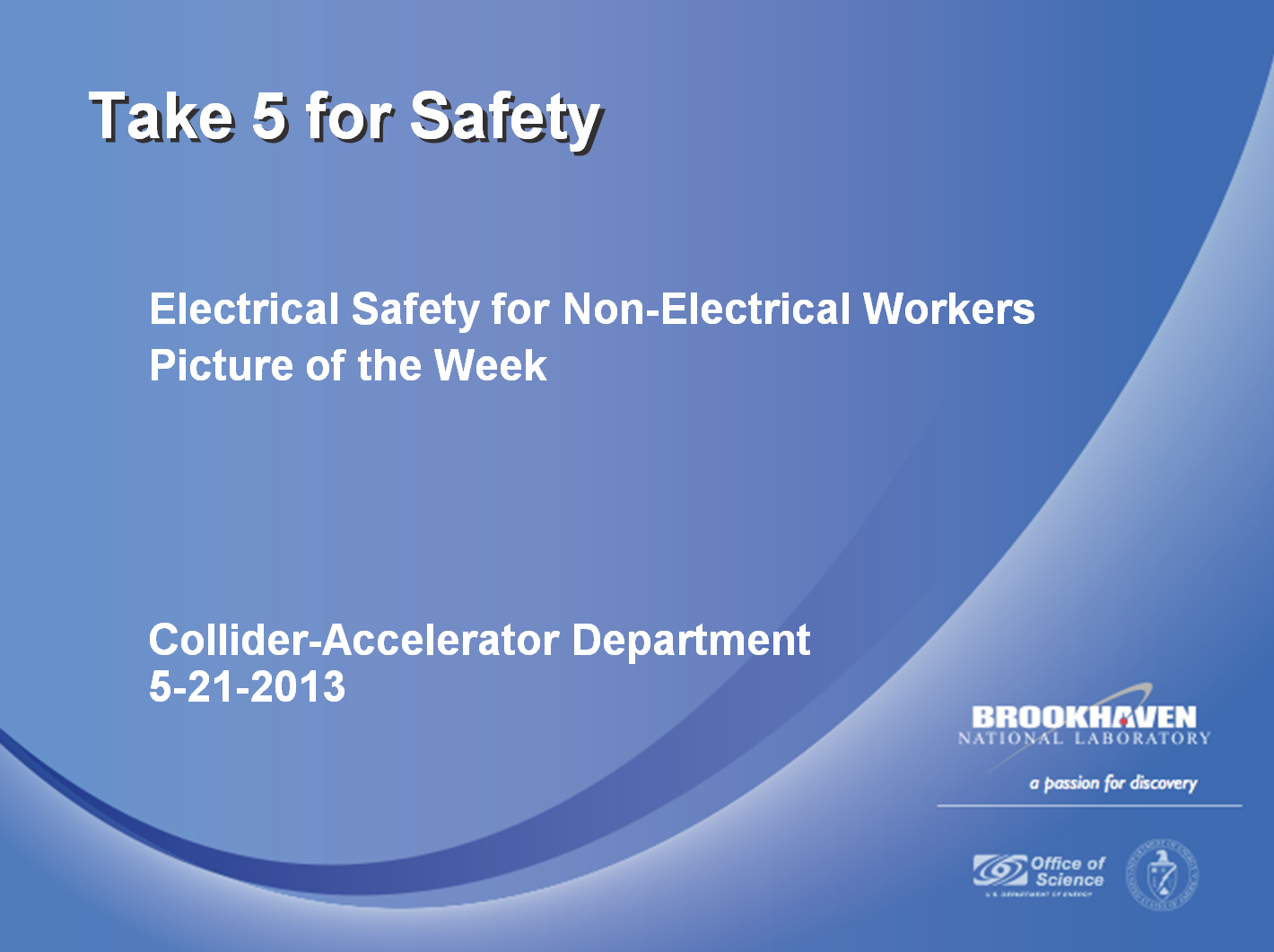 05/21/2013
Time Meeting, Run 13
2
Schedule
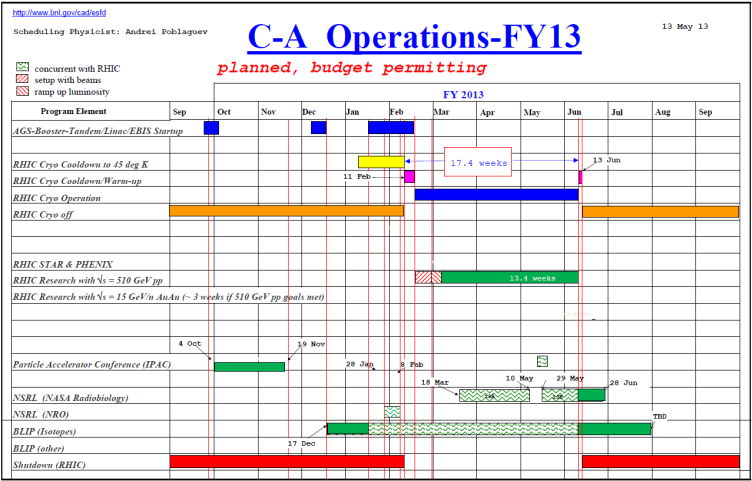 BLIP Run continues
RHIC run Physics 
   (beam optimization continues)
May   22:	Scheduled Maintenance
May  29:	NSRL Run  13B begins
May  30:	APEX for 5.86 GeV protons
June 10:	End of RHIC Run
05/21/2013
Time Meeting, Run 13
3
Schedule for the week
* 8-hour stores, Beam optimization between stores
05/21/2013
Time Meeting, Run 13
4
Machine and system reports
RHIC	 pp Run13		Vincent Schoefer
STAR				Martin Codrington
PHENIX			Hubert van Hecke
BLIP				Leonard Mausner
AGS				Haixin Huang
Maintenance			Paul Sampson
Operations			Peter Ingrassia
RCF				Michaels Ernst
05/21/2013
Time Meeting, Run 13
5
Next Time Meeting
Next Time Meeting: Tuesday, May 28
				    1:30PM, Snyder
05/21/2013
Time Meeting, Run 13
6